B. Stof 7 Membranen en het transport van stoffen
BIOPLEK  MEMBRANEN EN UITLEG EN ANIMATIES
http://www.bioplek.org/inhoudbovenbouw.html#cel 
Voer deze animatie een aantalkeren uit net zo lang tot je begrijpt wat er gebeurt en de gebruikte namen in je geheugen zitten
Actief transport
CELMEMBRAAN EN ACTIEF TRANSPORT  BIOPLEK
http://www.bioplek.org/inhoudbovenbouw.html#osmose 

PLASMOLYSE RODE UI  BIOPLEK
http://www.bioplek.org/inhoudbovenbouw.html#osmos

PLASMOLYSE WATERPEST  BIOPLEK
http://www.bioplek.org/animaties/cel/plasmolyse2.html  

OSMOSE   BIOPLEK
http://www.bioplek.org/sheets/sheet_osmose.html
2
TRANSPORTENZYMEN (in celmembranen, zie afb. Bioplek)
Kan een passief proces zijn (kost geen energie)
Wanneer?
Met concentratieverval mee

Kan een actief proces zijn (kost wel energie)
Wanneer?
Tegen concentratieverval in
3
Transportenzymen(passief)
Transportenzymen: 
eiwitten die bijv. glucosemoleculen 
   of ionen door het celmembraan heen transporteren. Kost geen energie. 
Concentratieverval: van plaats met hoge concentratie van de stof naar een plaats met een lagere concentratie van die stof.
4
Transportenzymen(actief)
Actief transport: tegen concentratieverval in, kost energie.
Natrium-kaliumpomp: transportenzymen die Na+-ionen uit de cel halen en K+-ionen de cel binnen 
Ca2+-ionen (= kalk)
Glucosemoleculen
Energie wordt geleverd door mito…….. ?
Receptoreiwitten: speciale eiwitten die aan de buitenkant stoffen kunnen binden. Verschillende soorten.
5
Andere processen
Fagocytose: actief proces waarbij een stof in de cel wordt opgenomen zonder het celmembraan te passeren, de stof zit dan in een blaasje dat van het celmembraan afgesnoerd word. 

Pinocytose: Fagocytose waarbij een vloeibare stof word opgenomen. Zo werkt de voedsel opname van eencelligen (het blaasje versmelt dan met een lysosoom, en dmv actief transport worden bruikbare stoffen dan opgenomen).
6
Fagocytose
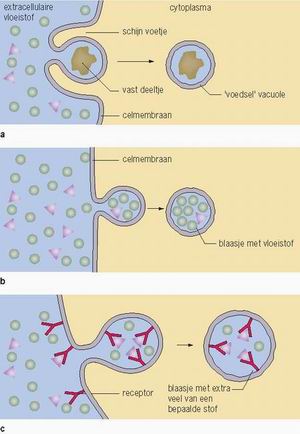 7
Vormen van endocytose
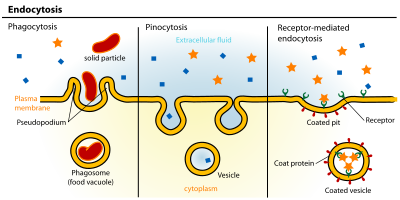 8
CYTOSKELET BLZ. 86
Cytoskelet is een netwerk van vezelige eiwitten
Geven vorm aan de cel en maken beweging mogelijk
Cytoskelet vormt een soort paden tussen celorganellen
Speciale eiwitten (motoreiwitten) verplaatsen zich langs cytoskelet en transporteren daarbij blaasjes en eiwitten
Bijv. Lysosoom naar een andere plaats in de cel vervoeren
Cytoskelet en motoreiwitten zorgen ook voor beweging trilharen en het vervormen van de cel zoals bij amoeben

Filmpje amoebe
Cytoskelet
AMOEBE
https://www.youtube.com/watch?v=W6rnhiMxtKU    ONGEVEER 1 MINUUT
Cytoskelet (met kleurstoffen)
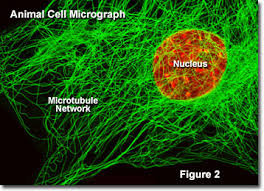 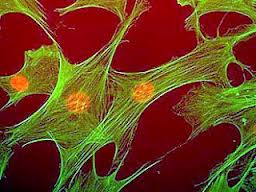 OPDRACHTEN MAKEN
Opdracht 28 blz. 83
Opdracht 29 blz. 84
Opdracht 30 blz. 86
Opdracht 31 blz. 86